VENOUS SYSTEM
The venous system returns deoxygenated blood from the organs back to the heart, ensuring waste products are removed and blood is reoxygenated.
EXTERNAL JUGULAR
INTERNAL JUGULAR
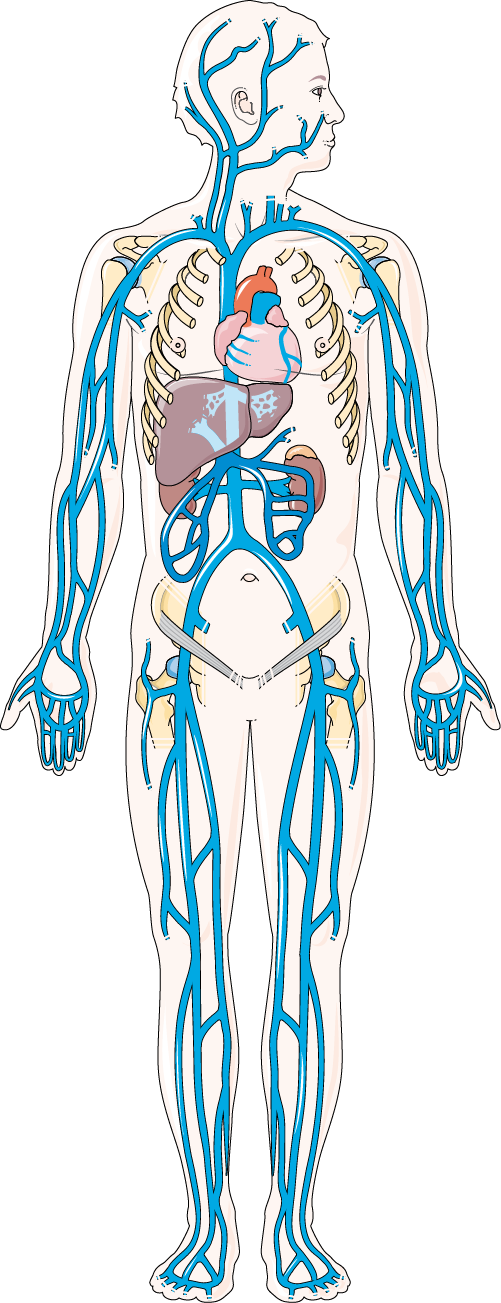 SUBCLAVIAN
AXILLARY
SUPERIOR VENA CAVA
BRACHIO-CEPHALIC
INFERIOR VENA CAVA
CEPHALIC
SUPERIOR MESENTERIC
BRACHIAL
BASILIC
COMMON ILIAC
GREAT AND SMALL SAPHENOUS
FEMORAL
POPLITEAL